JANG BAHADUR IN EUROPEJohn Whelpton                              Royal Asiatic Society London, 18/3/16
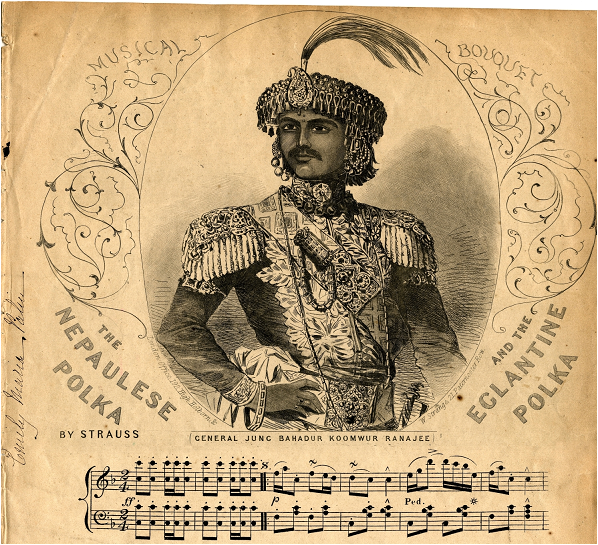 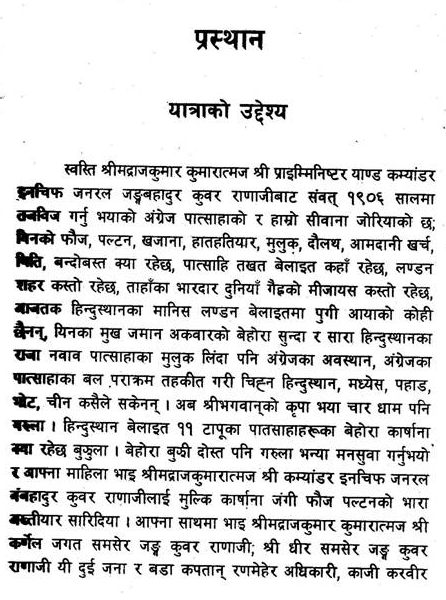 The  opening of the Belait-Yatra in Kamal Mani Dixit’s edition (Kathmandu, Sajha Press, 1957/8)
Masthead of the Illustrated London News, whose drawing of Jang Bahadur waswidely copied in Britain and France
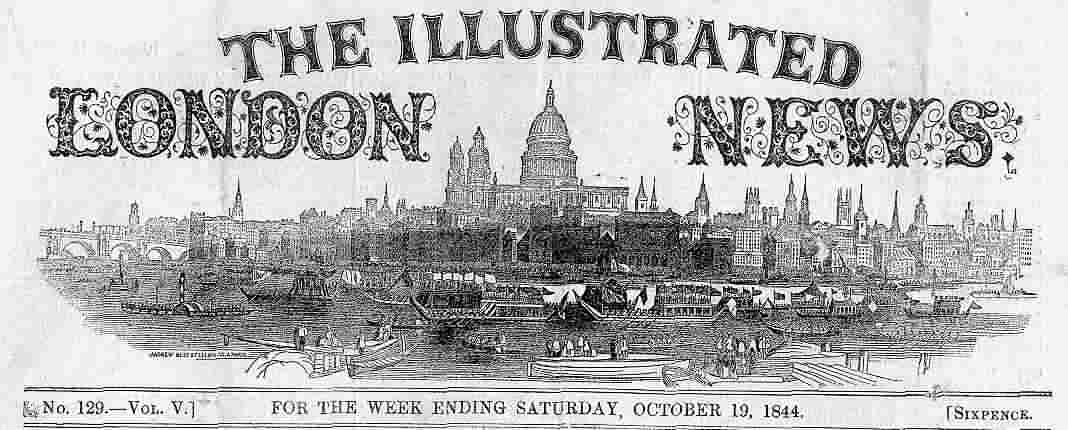 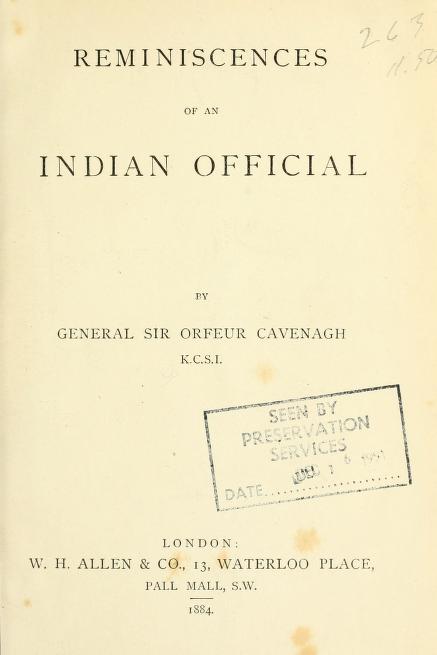 Memoirs of the British liaison officer who accompanied the embassy.
Letter in Jang’s own handwriting from London, instructing his brother how to deal with trouble-makers.
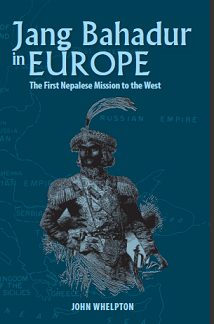 Full details for ordering the book will be available later this month on these sites
http://www.mandalabookpoint.com/upcoming.php?cat=Upcoming

http://linguae.weebly.com/nepali.html
Nepal and British possessions on the eve of the 1814-16 war
NEPAL, BRITAIN AND THE RANA REGIME
1768-69		Gorkha conquest of the Kathmandu Valley
1792		Chinese invasion of Nepal
1793		Kirkpatrick Mission to Kathmandu
1802-03		Captain Knox in Kathmandu
1809-10		Sikh ruler Ranjit Singh halts Gorkha expansion in the west
1814-16		War between the East India Company and the Gorkhas –    		formally ended by the ratification of the Treaty of Sugauli at 		Makwanpur on 4 March 1816
             	Jang Bahadur Rana becomes prime minister following the Kot 		Massacre
1850	                 Jang Bahadur’s visit to Britain and France		
1856            	Jang becomes Maharaja of Kaski and Lamjung             
1857-58		Nepal assist’s the British in suppression of the `Indian Mutiny’
1877		Jang’s death
1885		Shamsher Ranas seize power
1951		Rana regime end by alliance between King Tribhuvan, the 		Nepali Congress and India.
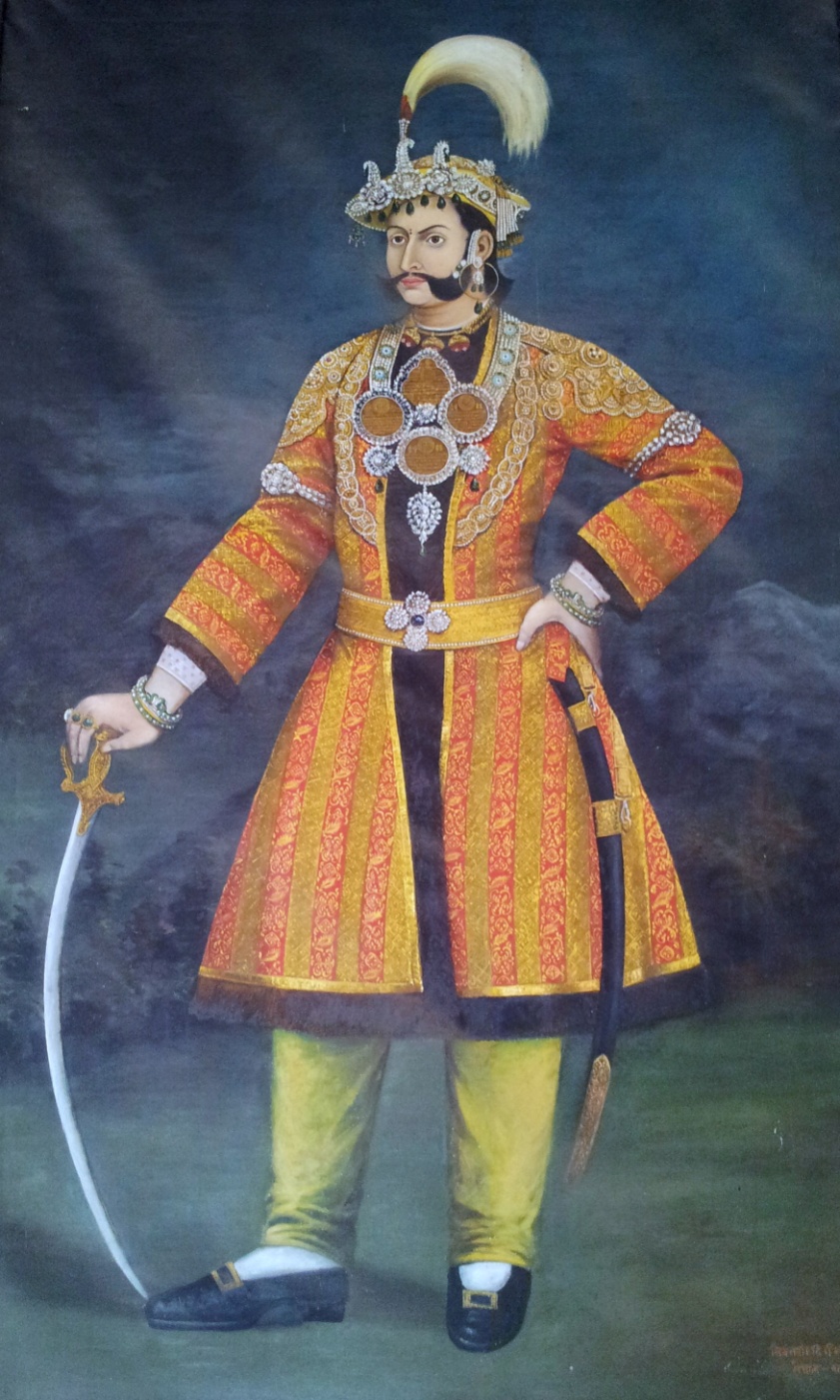 Bhimsen Thapa, mukhtiyar 1806-1837, and his nephew  (and Jang’s uncle) Mahbar Singh, prime minister 1843-1845
Jang’s Objectives
Presented by the Belait-Yatra as a fact-finding and goodwill mission
The real agenda:
Conciliating the British now all of India was under their control?
Ensuring Jang’s personal position?
Concrete requests:
Extradition of absconding revenue collectors
Permission to employ British engineers
Right to by-pass the Resident and correspond directly with London
Portrait of Jang painted in 1905 V.S. (1848/9) by Bhajuman, the court artist who later accompanied him to Europe. (Reproduced by courtesy of Majarajkumar Mussories Shumshere J.B. Rana)
Portrait of Jang painted in London in 1850. Copies hang in both the South Asia Reading Room at the British Library and in the Keshar Mahal in Kathmandu
Jang Bahadur, Dhir  Shamsher and Jagat Shamsher in London – unknown artist
Lord John Russell (eighth from the left ) and Lord Palmerston (seated in front of the map) in the Coalition Cabinet of 1854 (painting by G. Gilbert, reproduced by  courtesy of the National Gallery)
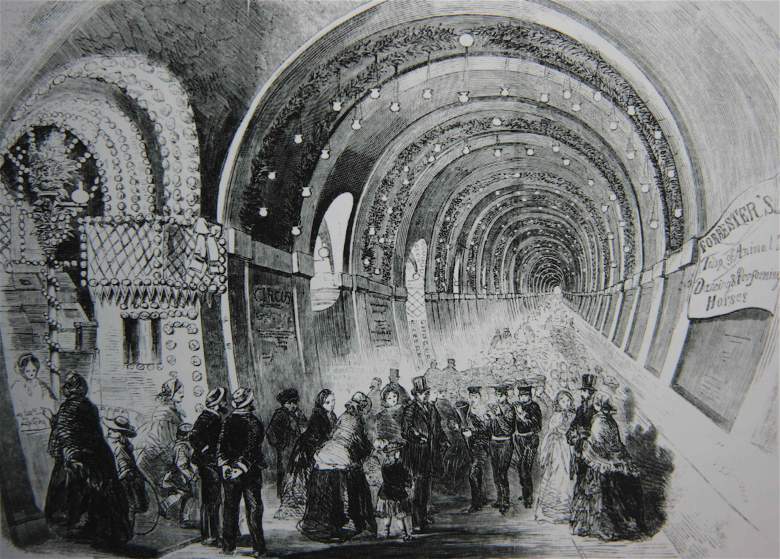 A  Fair in the Thames Tunnel (1845)http://russiadock.blogspot.hk/2015/09/marc-brunel-in-rotherhithe-construction.html
HMS Albion, the ship which Jang Bahadur inspected at Plymouth. It is shown here with damage to its masts inflicted by Russian artillery during the Crimean War.(Picure by Louis Le Breton, National Maritime Museum)
The `Indian Mutiny’ – Jang at Lucknow:`When he arrived with his Gurkhas, Jang Bahadur told Campbell `had he not visited England, he would now have been fighting against us instead of with us.’ (Diary of Sir Frederick Traills-Burroughs, quoted in Christopher Hibbert,The Great Mutiny-India 1857, Penguin Books, London, 1980, p. 428)
South Asian solidarity?
Some Panjabi merchants, British subjects since the annexation of the Panjab the year before, called at the British embassy and got into an argument with Jang on the likely duration of British rule in India. They maintained that ‘India was at sleep at present, but that ere long she would awake.’ Jang replied that India would never be free while Britain remained a leading power in Europe as ‘the English, though few, were men, while Hindustanis were women.’
                                                                                  Reminiscences, p.148
When they saw Indian people and the city of Bombay it felt as if they were back at home with their own families and they were very happy.
						                  Belait-Yatra, p.182
Visited in Benares by an ex-Raja, after a very short time he politely but
      firmly told the man he must go, remarking after to Cavenagh, ‘That’s the way to get over an interview with a native’.
						            Reminiscences. p.175
Reservations about the British
Cavenagh realised that, despite all his public protestations of friendship, he retained considerable mistrust of Britain’s ultimate intentions towards his country. This came out clearly when Jang explained to him, after their return to India, his reason for not wanting to build a road connecting Kathmandu with the plains. He said that he was sure Britain would one day take possession of Nepal and that if such a road were available for use by the invading force then its builder would go down in history as the author of his own country’s destruction. His attitude was illustrated, too, by the parable he used to give his view of the history of Britain’s involvement in India: when man first invented the axe-blade the oak assured his fellow trees that they were in no danger as long as they remained united, but when the ash agreed to form the axehandle, the oak told the others that there was now no hope for them.
An illusion sustained?
`Calcutta deemed it useful…to sustain the illusion that … their native land was the emerald paradise… that London was a splendid city whose streets, if not actually paved with gold,  were nevertheless broad and clean and orderly.’ (Andrew Ward, Our Bones are Scattered, New York 1996, p.46)

`It seemed as if we were in a dream, or as if this were the heaven where virtuous men went after their death…The people of that country do not carry loads themselves. That is done only by ships, trains and carts. The English lead a very happy life. Nobody wears dirty or torn clothes. No one stays dirty: they wash by rubbing themselves down with soap and water and using a brush, and everyone’s face shines like the moon.’  (Belait-Yatra, p.142 & 146)

‘All the people here appear prosperous and happy, they cannot have encountered sorrow even in their dreams’ (Subedar-major Shersingh Rana, Mero London Rajtilak Yatra, Benares, 1913, p.11)
Police patrol in the London slums c.1870 (by Gustave Doré)
Interior of St. James’s Theatre in the 1830s (Painting by John Gregory Crace, Berger Collection)
Parliamentary Supremacy
Who would be bold enough to speak improperly before such a body? For in front of the
members are set huge books which one might suppose contain all the  wisdom of the Satya, Treta,
Dvapar and Kali Yugas, all the knowledge in heaven and earth; thus they are able to tell who is 
speaking the truth, while if anyone has done wrong, they are ready to punish him. There can be
no unseemly argument in the assembly. One person speaks and then another replies. If an 
argument is accepted, then they all show their agreement by saying ‘yes.’ If an argument does 
not completely convince, they discuss it, consider the facts of the case, consult the books and 
give their verdict. The Parament council does not tolerate wrongdoing on anyone’s part. They can
 even replace the sovereign.  If the Prime Minister offends, they can dismiss him. If the 
Commander-in-Chief offends, they can replace him. Be the lord, duke, general, colonel or 
anything else, a man’s rank is of no account if he does wrong. If a regiment mutinies, then the 
Parament council brings up other regiments and blows the mutineers to pieces with cannon. The 
law establishing this powerful house of God was drawn up by the old ancestor of the English, 
Jesus Christ.
The sovereign’s revenue
The sovereign cannot confiscate anybody’s property, punish anyone, resort to 
violence or insult, nor hand out and cancel appointments at his own pleasure, as if he 
were absolute master of his own resources. His wealth in fact comes from the 
earnings from agriculture of the nobility, the military and  the common people, who 
give up one half as the King’s share. They also hand over, in the form of excise duty, 
some of the proceeds from trade. If people obtain spoils by raiding an enemy country, 
they hand them over as the King’s  property. If they mine iron, copper, lead, gold, 
silver or precious stones, they  set aside a share for the King. If enemies come to 
attack the country, then the nobles and soldiers defeat them at the risk of their own 
lives and so save the nation. They then assign themselves larger or smaller shares 
according to the effort each makes and they contentedly and unanimously agree to 
accept this as their wages.  When the enemy comes the sovereign himself does not 
take the field: he neither kills anyone else, nor is he himself killed. It is the nobles who 
have to kill or be killed, which  is why the treasury is the common property of them all.
TRADITIONAL HIERARCHY AS ENSHRINED IN THE 1854 LEGAL CODE (`MULUKI AIN’)
`CORD-WEARERS’
Parbatiya: Brahman, Thakuri, Chetri 
Madhesi: Brahman, Rajput, Kayastha
Janajati: Newar Brahmans 
`ALCOHOL-DRINKERS’
Janajati: most Newar castes, Tamang, Magar, Gurung, Limbu, Rai, Sherpa, Tharu etc.
`WATER-UNACCEPTABLE ’
One or two Newar castes
Muslims, Europeans
`UNTOUCHABLE’
Parbatiya occupational castes: Kami, Sarki etc.
Madhesi occupational castes
Lowest Newar castes
Maintaining Caste at Sea
‘… an animal with an apparently orthodox tail was duly made over to the Nepalese party for execution. The appointed executioner was not disposed to become too inquisitive as to the origin of the shortness of the tail of the fine fat sheep destined to become the dinner of himself and his fellows. Unfortunately, however, amongst the members of the Minister’s suite was as old Kazi under a vow not to indulge in animal food for a certain period; under no circumstances, therefore, could he partake of the repast. This old gentleman, who was of a rather crabbed disposition, insisted on being allowed to satisfy himself that this brethren acted in accordance with their religious tenets. The result of his minute scrutiny established the fact, a fact I am inclined to believe previously, if not actually known then very shrewdly guessed by all his comrades, that the animal they were about to sacrifice had in fact been born with a long tail, and that the tail had been docked. Outwardly great was the astonishment manifested. Inwardly, I fancy, many were the curses against their friend’s officiousness.’
                                                                               Reminiscences, p.115-6
…and on a rail journey
`Whilst  the train, was stopping at the Castle station, an incident occurred which illustrated a characteristic of the religion of these Oriental visitors. His highness being thirsty the interpreter inquired for some water, and, in the emergency, one of the porters hastily procured it in one of the men’s coffee cans. This not being accepted, and the porter supposing the vessel was too plebeian for his highness to use, a clean tumbler, containing the pure element, was tendered, but also solemnly rejected. In this dilemma his Highness, or Magnificence, as the splendour of his costume would warrant his being styled, caught sight of the stand-pipe and hose by which the engines are supplied with water, and supposing it to be a spring, endeavoured to find where he could dip in his own drinking-cup, and procure water unpolluted by contact with any vessel in Christian use. The whole party curiously examined the water-pipe, but of course could make nothing of it, and returned to the train with his Highness's want unsatisfied.’   
From an un-named Lancaster newspaper, quoted in T Smith, Five Years’
Residence at Nepaul, op cit.. Vol. II, pp. 132-3.
Vauxhall Pleasure Gardens (Punch, July 1850)
Jang with Laura Bell, as recently imagined by a Nepali artist
The dancer Cerito, celebrated recipient of Jang’s generosity in Paris
From Autobiography of Lutfullah – a Muslim visitor in 1844
`Seclusion of women from the society of men is considered a fault by the English, but a virtue by us, the true believers. The English leave their women uncontrolled in life and permit them to enjoy the society of men both in public and in private. Poor creatures! Naturally weak, how many of them fall victim to the brutal intrigues of men! How many families of high name have been ruined by this unreasonable license!’ (p.321)
      
      `Whilst the females whirled round in their dancing, their gowns flew up to the forbidden height. Tantalizing the assembly it appears was their principal aim by such a violation of decorum.’ (pg. 386)
     
      `[Englishmen’s] obedience, trust, and submission to the female sex are far beyond the limit of moderation. In fact, the freedom granted to womankind in this country, and the mischief arising from this unreasonable toleration is most deplorable’ (pg.409)
‘... .for the first few months, my critical faculties were, to say the least, underdeveloped. All girls appeared beautiful to me. There was an apparent confusion in my mind— something that I shared with most people from the Indian subcontinent— of equating fair skin with beauty. To me, then, being white meant being beautiful. It was only after many exposures to a bevy of young women in dance halls that I began to
     distinguish the plain-looking from the merely presentable, and the attractive from the really beautiful....’
Dilip Hiro on his experience coming to Britain in the 1950s:Bhikhu Patekh (ed.). Colour, Culture and Consciousness: ImmigrantIntellectuals in Britain, London, Alien & Unwin, 1974, p. 20.
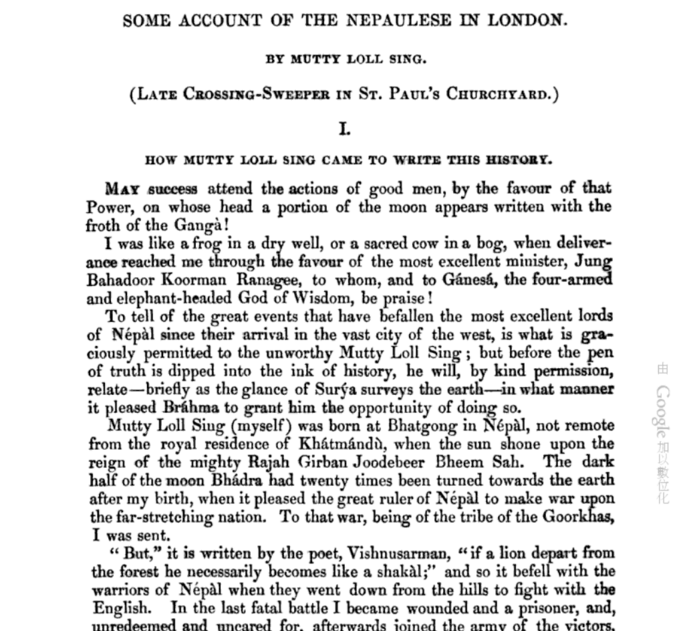 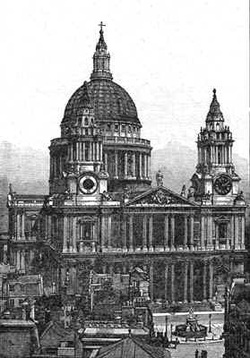 St. Paul’s Cathedral in the mid-19th century
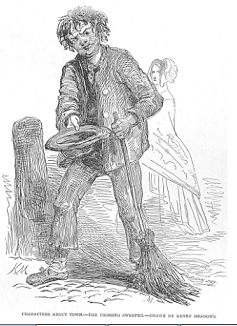 London crossing sweeper (Illustrated London News, 14 June 1848)
Moti Lal – or his editor – analyses the French…
That night we all go to Mitchell’s French Theatre, of St. James’s. On the way 
I explain to the excellent minister who are the French, and why they come to 
London.  “Th e French,” I say, “are white men – not so white as the English – 
with black beards, rolling eyes, and speaking through their noses, or with a 
sound in their throats like the  gurgling of water as it runs into a tank. They 
are a people who do not like sitting quiet on the carpet of happiness; a thorny
 seat is their delight. To fight with everybody is their great pleasure; but, most
 of all, they like to fight with themselves. Like the monkeys of the forest of 
Dandaca, they are always chattering; never at work but in mischief; like 
monkeys, too, they imitate all they see, and are the best play actors  (Natas) 
in the world. The English people are fond of plays, but unable to act them, 
oblige Mitchell to invite the French with money. Gladly they come, for none is 
to be had in their own country. To this I add, that their food is the flesh of 
reptiles.”
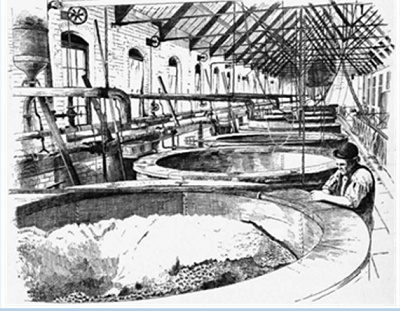 `The vats that hold the porter are of such enormous dimensions that a thousand persons might swim in one with ease, and men are drowned in them daily by scores. This is thought nothing of here, except by these accidents the porter is said to be improved in flavor.’  (Moti Lal’s description of Barclay & Perkins’ brewery
Th
the way I explain to the excellent minister who are the French, and why they
come to London.
“Th e French,” I say, “are white men – not so white as the English – with
black beards, rolling eyes, and speaking through their noses, or with a
sound in their throats like the gurgling of water as it runs into a tank. They
are a people who do not like sitting quiet on the carpet of happiness; a
thorny seat is their delight. To fight with everybody is their great pleasure;
but, most of all, they like to fi ght with themselves. Like the monkeys of the
forest of Dandaca,5they are always chattering; never at work but in
mischief; like monkeys, too, they imitate all they see, and are the best playactors
(Natas) in the world. Th e English people are fond of plays, but unable
to act them, oblige Mitchell to invite the French with money. Gladly they
come, for none is to be had in their own country. To this I add, that their
food is the flesh of reptiles.”
Mohammed Ali Khan speaks on his the night before his eecution, as recalled by William Forbes-Mitchell in Reminiscences of the Great Mutiny.
. I had not joined the Company's service from any desire for wealth, but from the hope of gaining honourable service; yet on the very threshold of that service I met with nothing but disgrace and dishonour, having to serve under a man whom I hated, yea, worse than hated, whom I despised. I wrote to my father, and requested his permission to resign, and he agreed with me that I the descendant of princes, could not serve the Company under conditions such as I have described. I resigned the service and returned home, intending to offer my services to his late Majesty Nussir-ood-Deen, King of Oude; but just when I reached Lucknow I was informed that his Highness Jung Bahadoor of Nepal, who is now at Goruckpore with an army of Goorkhas coming to assist in the loot of Lucknow, was about to visit England, and required a secretary well acquainted with the English language. I at once applied for the post, and being well backed by recommendations both from native princes and English officials, I secured the appointment, and in the suite of the Maharaja I landed in England for the first time, and, among other places, we visited Edinburgh, where your regiment, the Ninety-Third Highlanders, formed the guard of honour for the reception of his Highness. Little did I think when I saw a kilted regiment for the first time, that I should ever be a prisoner in their tents in the plains of Hindustan; but who can predict or avoid his fate?
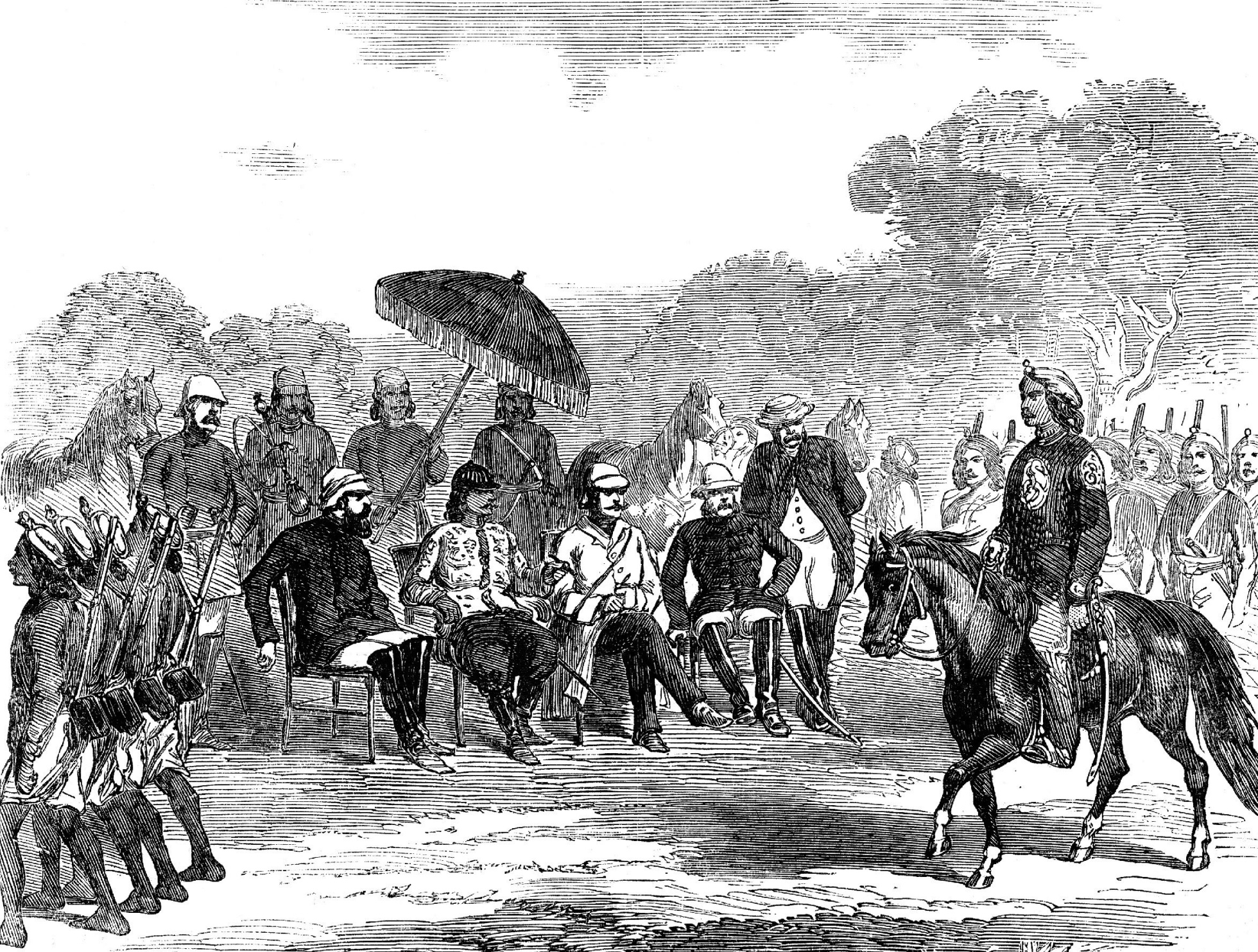 Picture of Lucknow
Nepalese troops parading before Jang Bahadur and British officers at Lucknow, 1858